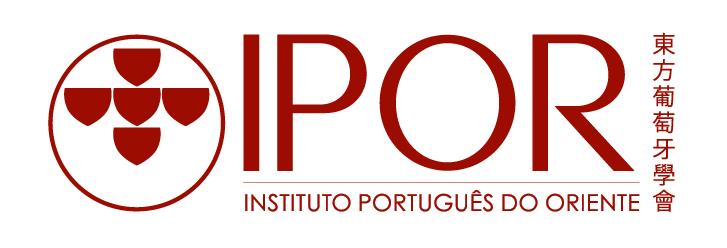 Determinantes e pronomes possessivos
Nível A1
Possessivos
Concorda em género e número com o nome a que se refere.
Antes do nome, quando expresso.
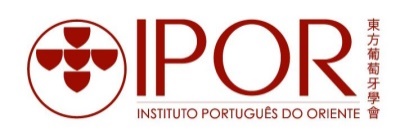 Exemplos:
Eu tenho um irmão e uma irmã. O meu irmão e a minha irmã estão em casa.
Os meus tios e as minhas primas vivem em Angola.




- Este jornal é seu, D. Ana?
  - Sim, é meu, mas pode ler.
possessivo
possessivo
artigo definido
artigo definido
nome
nome
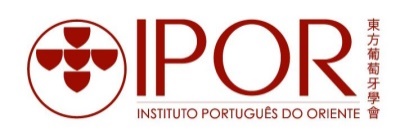 Possessivos
Concorda em género e número com o possuidor.
Depois do nome, quando expresso.
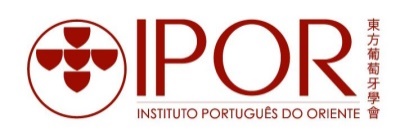 Exemplos:
O Rui é primo da Mia e do Zé. É o primo deles.





- De quem é esta caneta? É do Paulo? 
  - Sim, é a caneta dele.
artigo definido + nome
possessivo
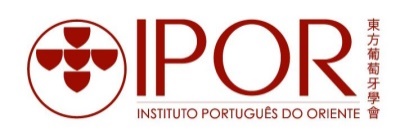 Exercícios
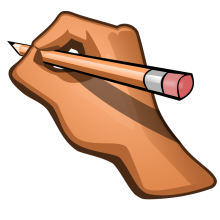 5.  Eu / número de telemóvel / 662598723
____________________________
6.	Você / boca / pequena
_______________________________
7.	Elas / amigos / simpático
_______________________________
8.	Tu / sapatos / preto
_______________________________
Fazer frases como no exemplo.

1.	Tu / olhos / azul
_______________________________
2.	Eu / cara / redondo
_______________________________
3.	Eles / orelhas / grande
_______________________________
4.	Você / nacionalidade / americano
_______________________________
Os teus olhos são azuis.
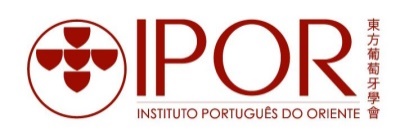